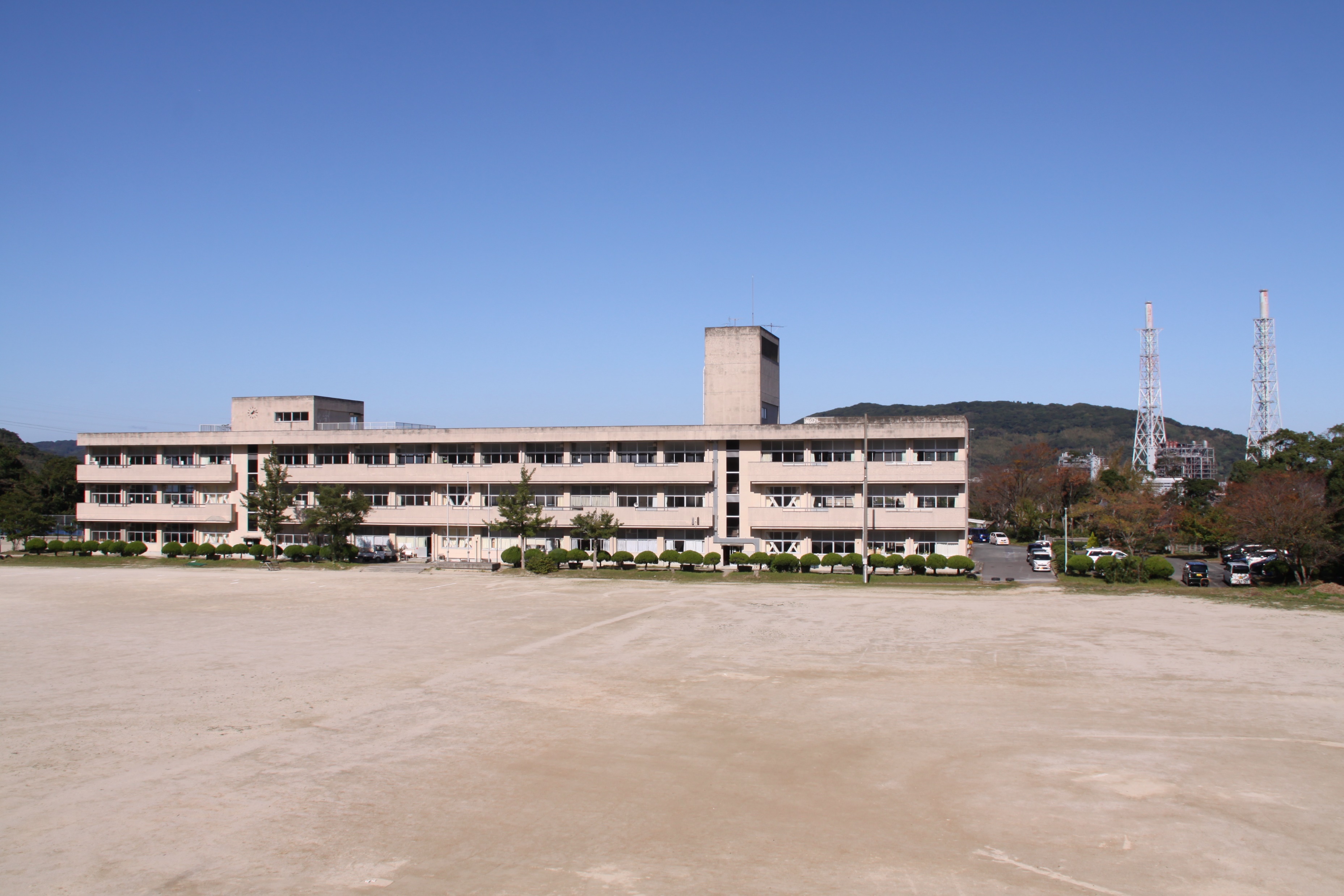 自他の「いのち」を尊び
自立し、貢献できる生徒の育成